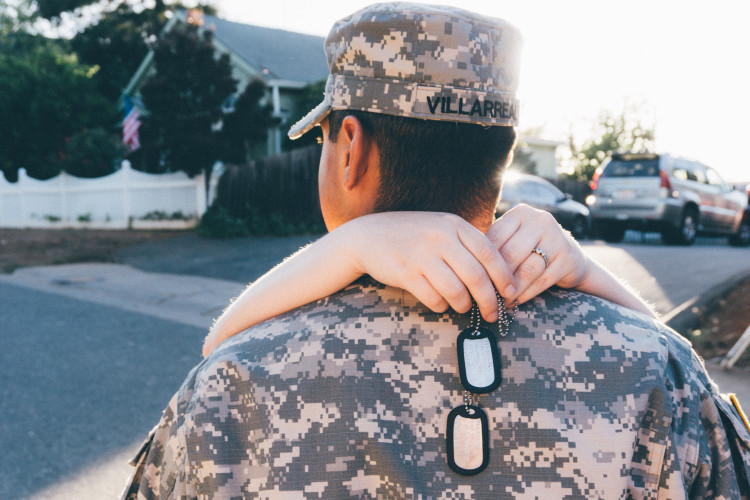 BY YUSHEN
读书分享会
大卫科波菲尔
PHOTOGRAPHY SKILLS BOOK SHARING
主讲人：xiazaii
演讲时间：20XX
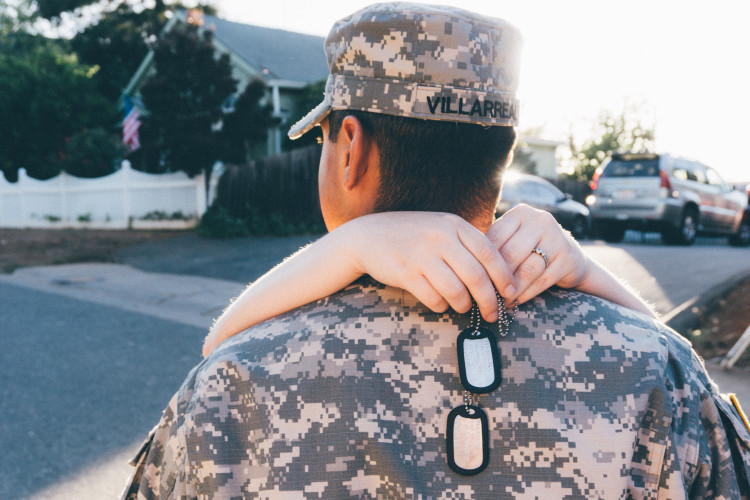 BY YUSHEN
目录  —
作者介绍
01
剧情内容
02
人物性格
03
心得感悟
04
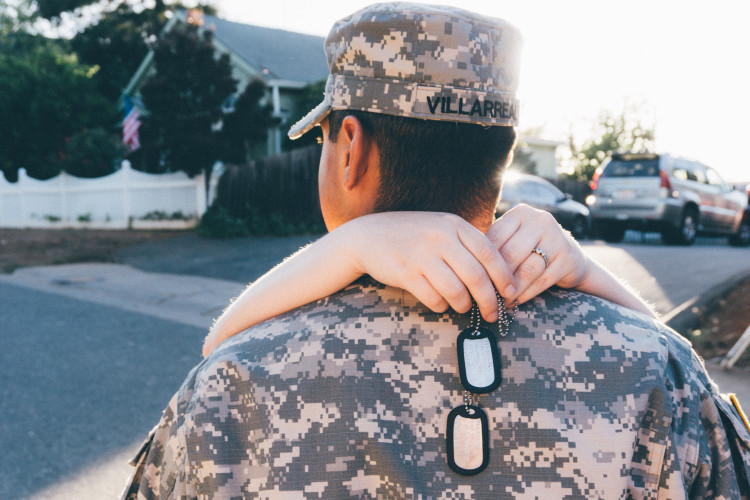 BY YUSHEN
作者介绍
INTRODUCTION
BY YUSHEN
标题文字添加
作者介绍
01
单击此处键入文本单击此处键入文本单击此处键入文本单击此处键入文本单击此处键入文本单击此处键入
INTRODUCTION
标题文字添加
单击此处键入文本单击此处键入文本单击此处键入文本单击此处键入文本单击此处键入文本单击此处键入
标题文字添加
单击此处键入文本单击此处键入文本单击此处键入文本单击此处键入文本单击此处键入文本单击此处键入
BY YUSHEN
输入标题内容
PLEASE ENTER YOUR TITLE HERE
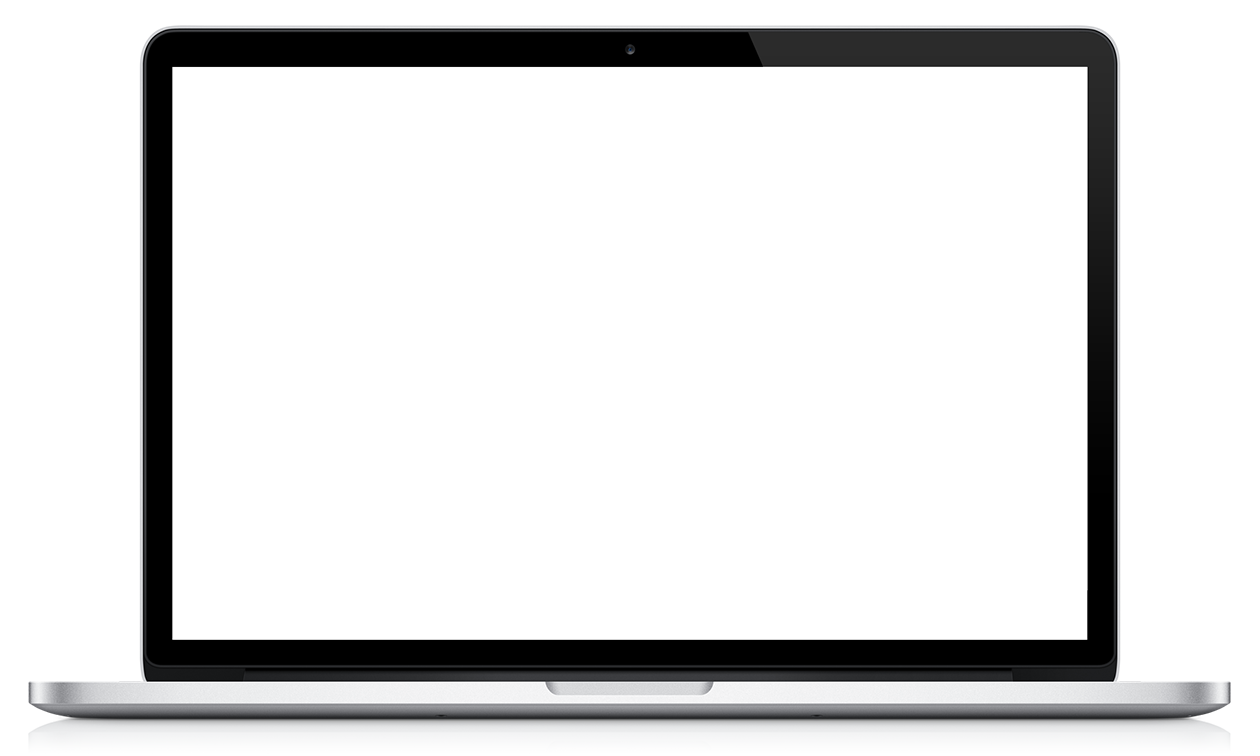 作者介绍
01
INTRODUCTION
输入标题
输入标题
请在此输入文字内容或粘贴复制的文字内容到此处。请在此输入文字内容,请在此输请在此输入
请在此输入文字内容或粘贴复制的文字内容到此处。请在此输入文字内容,请在此输请在此输入
BY YUSHEN
输入标题内容
请在此输入文字内容或粘贴复制的文字内容到此处。请在此输入文字内容,请在此输
作者介绍
01
INTRODUCTION
输入标题内容
请在此输入文字内容或粘贴复制的文字内容到此处。请在此输入文字内容,请在此输
输入标题内容
请在此输入文字内容或粘贴复制的文字内容到此处。请在此输入文字内容,请在此输
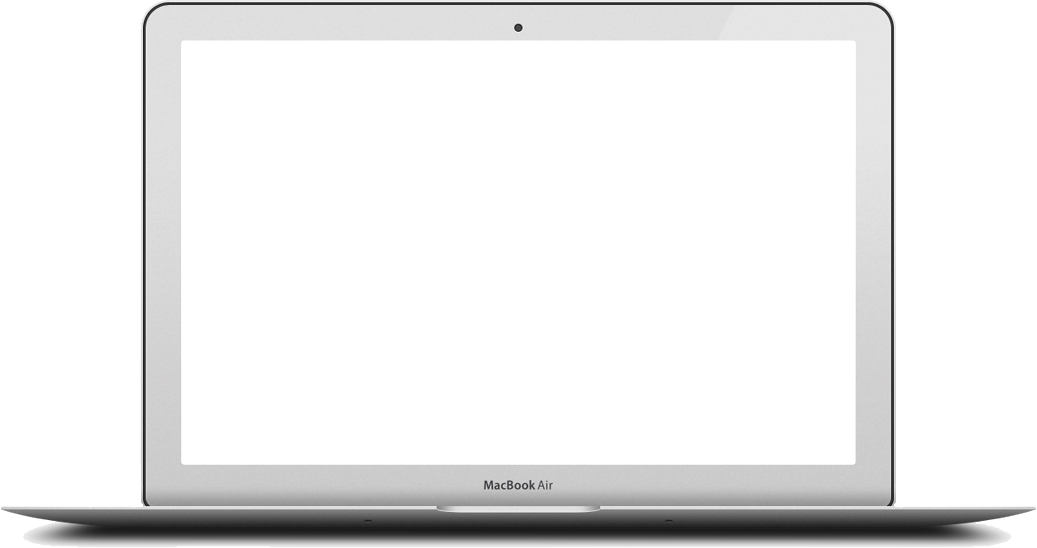 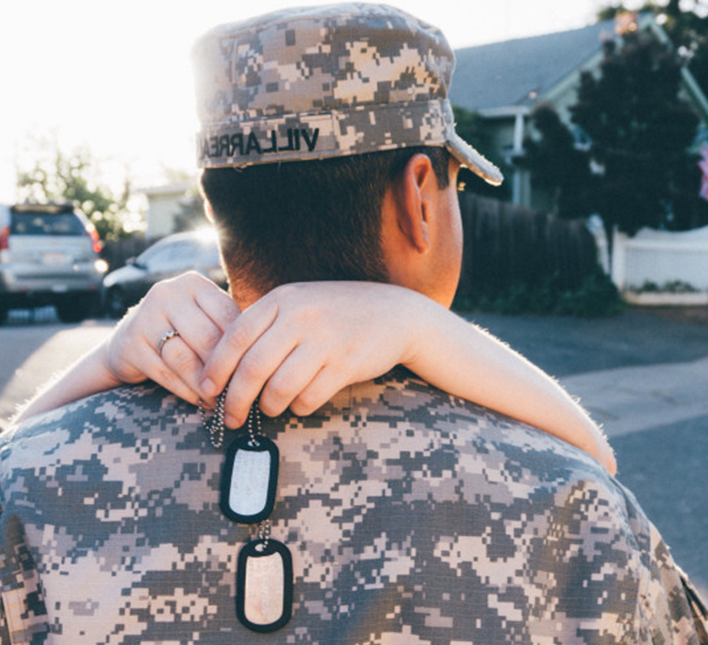 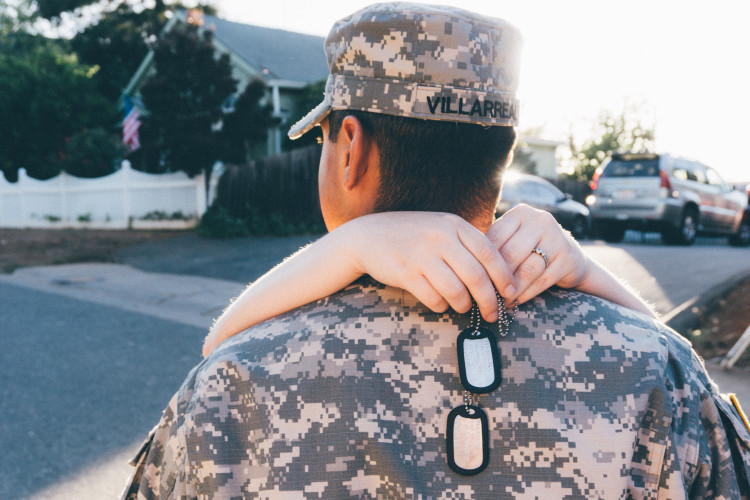 BY YUSHEN
剧情内容
PLOT CONTENT
BY YUSHEN
剧情内容
02
PLOT CONTENT
标题文字添加
点击此处添加文本内容，如关键词、部分简单介绍等。点击此处添加文本内容，如关键词、部分简单介绍等。点击此处添加文本内容，如关键词、部分简单介绍等。点击此处添加文本内容，如关键词、部分简单介绍等。点击此处添加文本内容，如关键词、部分简单介绍等。点击此处添加文本内容，如关键词、部分简单介绍等。
BY YUSHEN
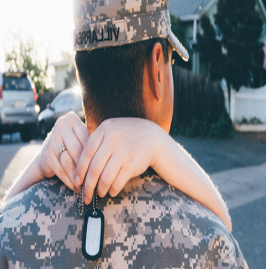 请替换文字内容，添加相关标题，修改文字内容，也可以直接复制你的内容到此。请替换文字内容，添加相关标题，修改文字内容，也可以直接复制你的内容到此。
剧情内容
02
PLOT CONTENT
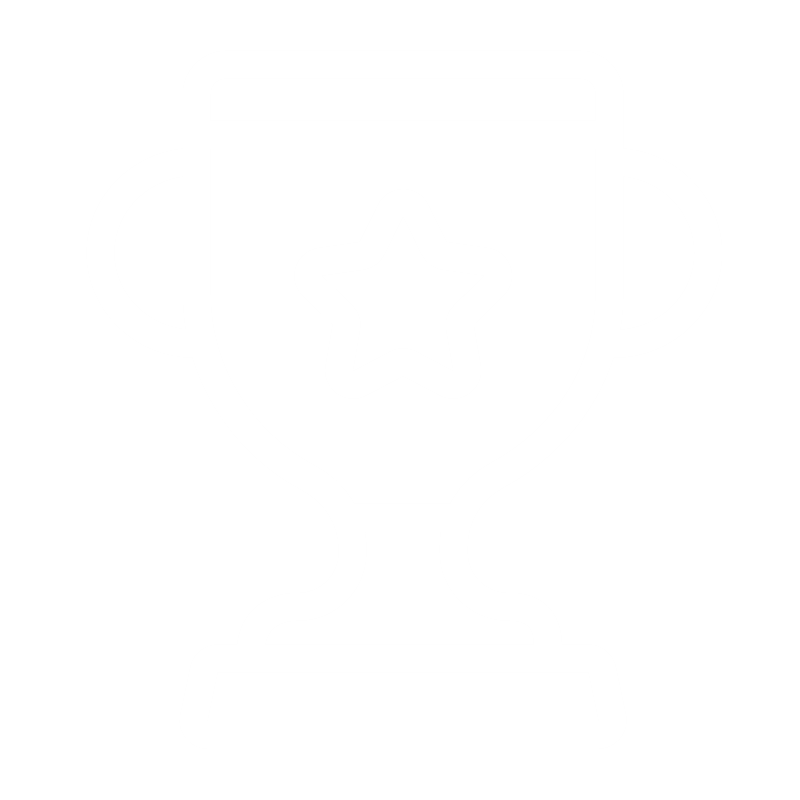 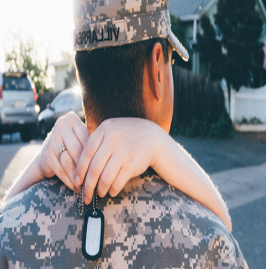 请替换文字内容，添加相关标题，修改文字内容，也可以直接复制你的内容到此。请替换文字内容，添加相关标题，修改文字内容，也可以直接复制你的内容到此。
输入标题
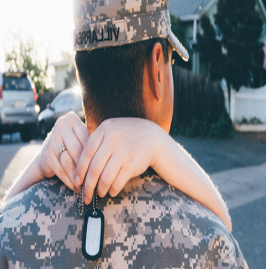 请替换文字内容，添加相关标题，修改文字内容，
请替换文字内容，添加相关标题，修改文字内容，也可以直接复制你的内容到此。请替换文字内容，添加相关标题，修改文字内容，也可以直接复制你的内容到此。
BY YUSHEN
请替换文字内容，添加相关标题，修改文字内容，也可以直接复制你的内容到此。
请替换文字内容，添加相关标题，修改文字内容，也可以直接复制你的内容到此。
添加标题
添加标题
剧情内容
02
PLOT CONTENT
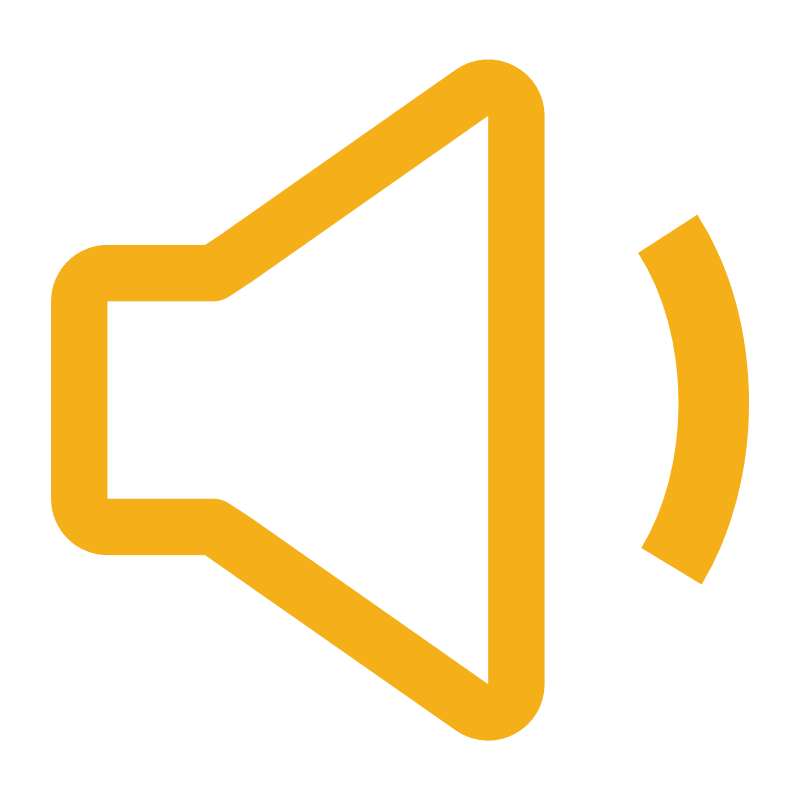 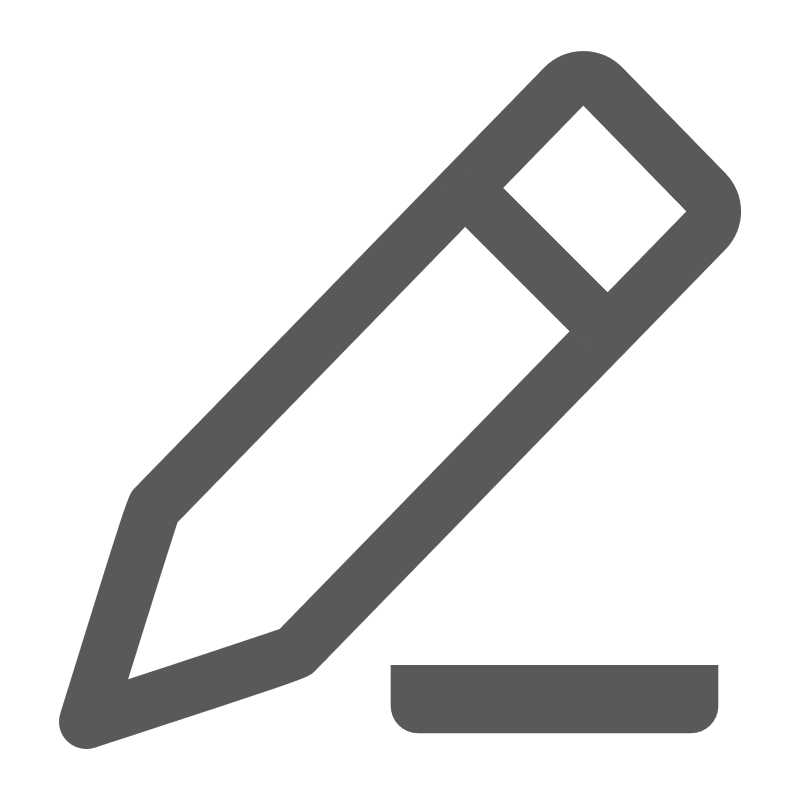 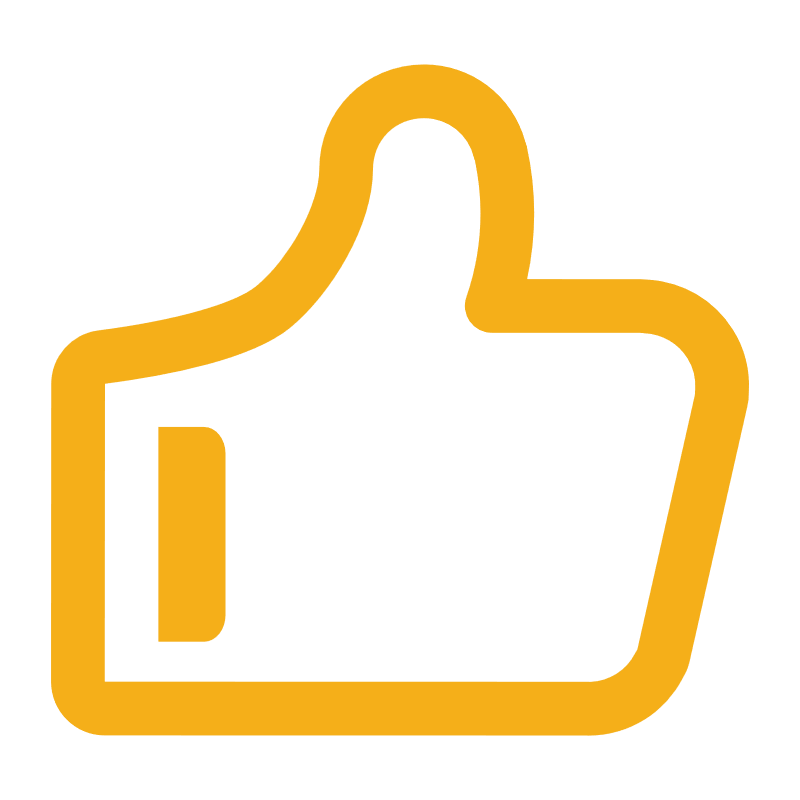 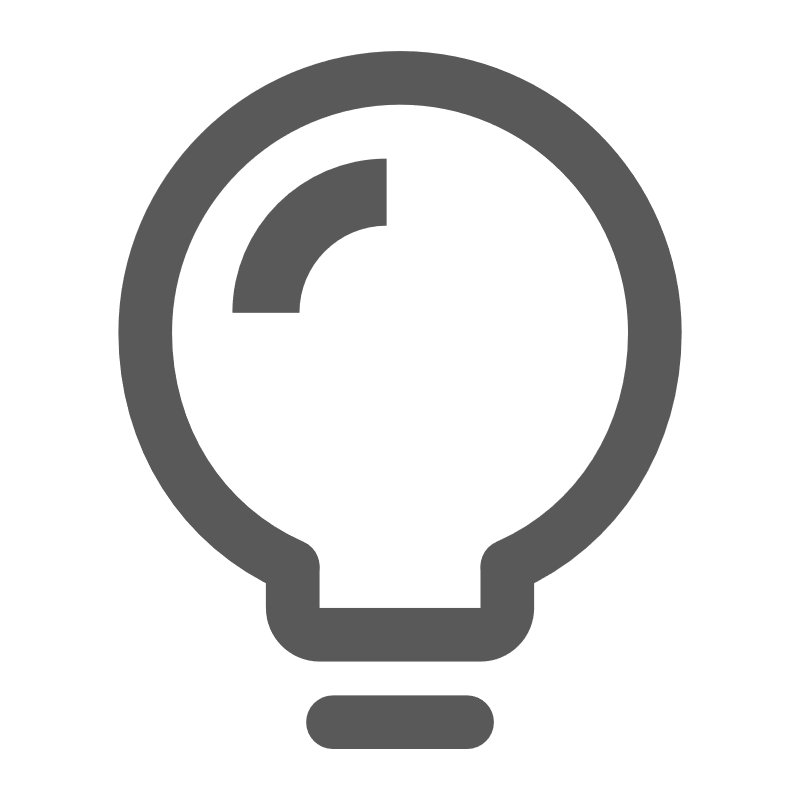 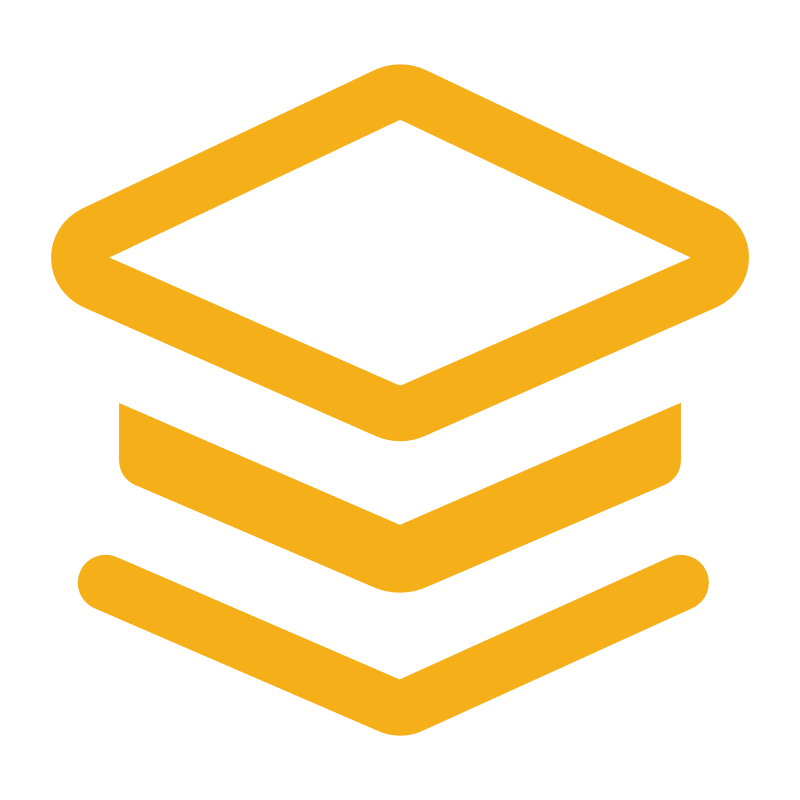 添加标题
添加标题
添加标题
请替换文字内容，添加相关标题，修改文字内容，也可以直接复制你的内容到此。
请替换文字内容，添加相关标题，修改文字内容，也可以直接复制你的内容到此。
请替换文字内容，添加相关标题，修改文字内容，也可以直接复制你的内容到此。
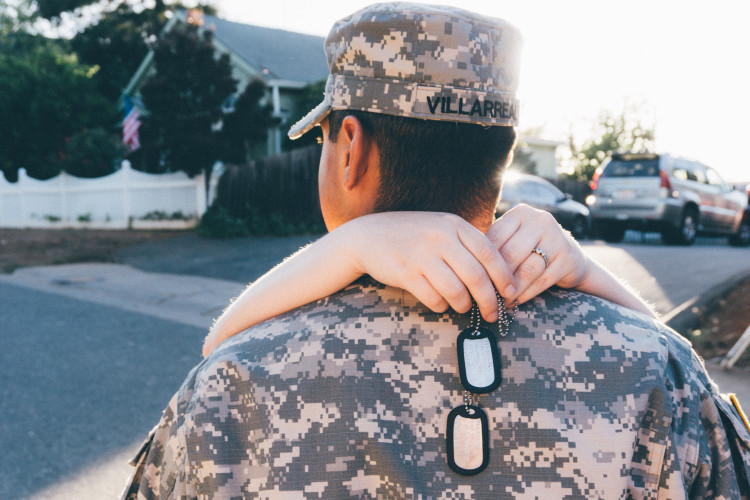 BY YUSHEN
人物性格
CHARACTER
BY YUSHEN
标题文字添加
标题文字添加
标题文字添加
单击此处键入文本单击此处键入文本单击此处键入文本单击此处键入文本单击此处键入文本单击此处键入
单击此处键入文本单击此处键入文本单击此处键入文本单击此处键入文本单击此处键入文本单击此处键入
单击此处键入文本单击此处键入文本单击此处键入文本单击此处键入文本单击此处键入文本单击此处键入
人物性格
03
CHARACTER
BY YUSHEN
单击添加标题
单击添加标题
单击添加标题
单击添加标题
单击添加标题
人物性格
03
此处输入具体内容此处输入具体内容此处具体内容
此处输入具体内容此处输入具体内容此处具体内容
此处输入具体内容此处输入具体内容此处具体内容
此处输入具体内容此处输入具体内容此处具体内容
此处输入具体内容此处输入具体内容此处具体内容
CHARACTER
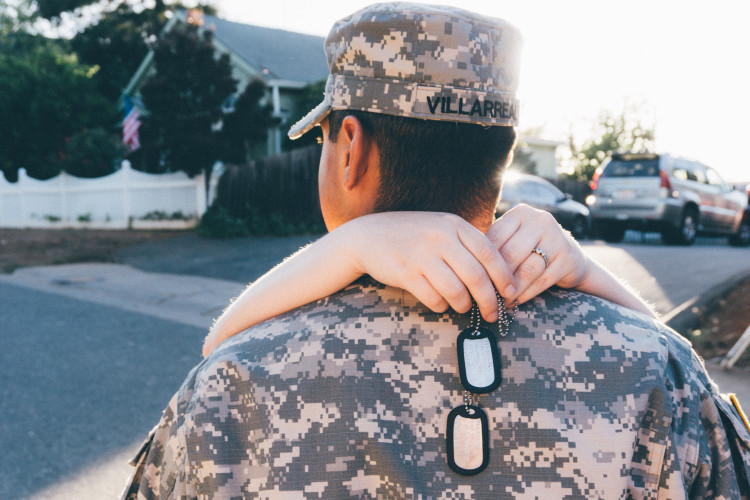 BY YUSHEN
心得感悟
FEELINGS
BY YUSHEN
01
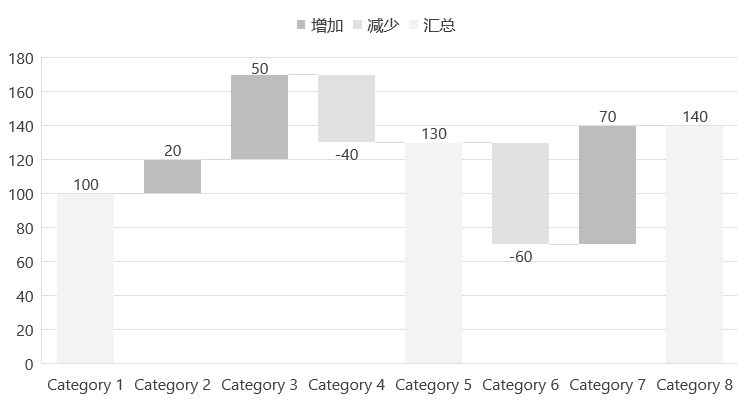 心得感悟
04
输入标题内容
FEELINGS
请在此处添加具体内容，文字尽量言简意赅，简单说明即可，不必过于繁琐
02
输入标题内容
请在此处添加具体内容，文字尽量言简意赅，简单说明即可，不必过于繁琐
BY YUSHEN
单击添加标题
单击添加标题
单击添加标题
单击添加标题
单击添加标题
单击添加标题
心得感悟
04
此处输入具体内容此处输入具体内容此处具体内容
此处输入具体内容此处输入具体内容此处具体内容
此处输入具体内容此处输入具体内容此处具体内容
此处输入具体内容此处输入具体内容此处具体内容
此处输入具体内容此处输入具体内容此处具体内容
此处输入具体内容此处输入具体内容此处具体内容
FEELINGS
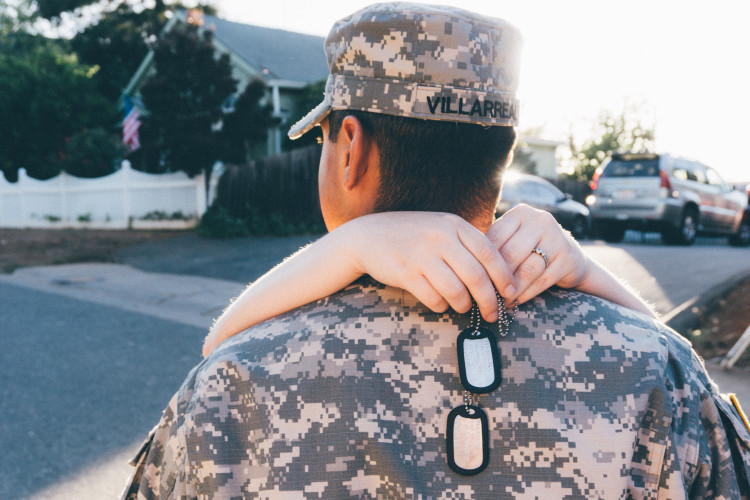 BY YUSHEN
THANKS
PHOTOGRAPHY SKILLS BOOK SHARING
主讲人：xiazaii
演讲时间：20XX